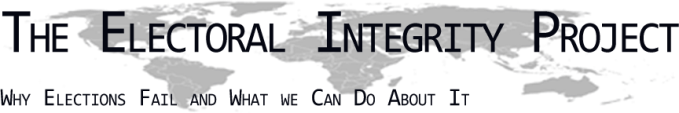 Real Choices:Does It Matter What’s On the Ballot?
Lawrence LeDuc
Department of Political Science
University of Toronto
The concept of a fair and democratic election
Elective offices 
         Are the main political offices filled through regular elections?  
         
Inclusive electorates
        Are all citizens able to effectively express their preferences?

Competitive elections
         Is the electorate offered an unbiased choice among candidates? 

Clean elections
         Are voters’ preferences respected and faithfully recorded?
Gerardo L. Munck, Measuring Democracy
2010-12 World Values Survey -- 20 countries  [N = 24227]Australia, Azerbajian, Chile, Colombia, Estonia, Ghana, Kazakhstan, Kyrgyzstan, Malaysia, Mexico, Nigeria, Pakistan, Peru, Philippines, Poland, Romania, Rwanda, Ukraine, Uruguay, Zimbabwe
In your view, how often do the following things occur in this country’s elections?
Factor analysis of WVS Electoral Integrity Items
Factor 1  (30.3%)               Factor 2 (22.2%)
                                                                Electoral malpractice          Election fairness
Institutions, voters, and electoral integrity
Institutions / Political parties 
 Choice, Inclusiveness
		              ↘	    
                                    Voters
		                       Perceptions	
			                 ↘	                                                                                 
                                                   Electoral Integrity
				    Malpractice (F1)
			                     Fairness/choice (F2)
                                                                                     ↘
                                                                                                - Participation
                                                                                                - Evaluation of democracy
Dependent variables and aggregate correlates.  Pearson r  [N=35]
V227.  “When elections take place, do you vote always, usually or never? Please tell me 
               separately for each of the following levels : (1) Local level  (2) National level” 

                Freedom House    .52           Turnout     .64             % women     .30


V141.  “And how democratically is this country being governed today? 
             Again using a scale from 1 to 10, where 1 means that it is ‘not at all democratic’ 
             and 10 means that it is ‘completely democratic,’ what position would you choose?” 
                  Not at  all democratic                                                              Completely democratic 
		          1          2          3          4          5         6          7          8          9          10

                Freedom House    .44           Turnout     .51             % women     .39
Integrity measures and attitudinal correlates.  Pearson r  [N=24075]
Electoral malpractice 	       Election fairness/choice
				     (F1)                                             (F2)


Probability of voting	    -.05			     .11


Perception of democracy	    -.17			     .22
Effects of integrity components on voting probability and perceptions of democracy.  15 countries  [N=17836]
Always vote1       How democratic2
1. Net increase/decrease in percent reporting that they “always vote.” 
 2. Net increase/decrease in mean score on ten point scale.
Effects of  attitudinal, demographic and integrity measures on voting probability and perceptions of democracy                       OLS regression, standardized beta coefficients
Nine countries [Colombia, Estonia, Ghana, Malaysia, Nigeria, Pakistan, Poland, Romania, Ukraine].  N= 8376.

2.    Fifteen countries [Australia, Chile, Colombia, Estonia, Ghana, Malaysia, Mexico,  Nigeria, Pakistan, Peru, Philippines, 
        Poland, Romania, Ukraine, Uruguay].  N=16759. 

3.    Bold coefficients (standardized BETA) significant @ .001
Four cases
Colombia
Estonia
Ghana
Malaysia
Conclusions
Context matters.   More choice, more meaningful choice, increases      participation and improves evaluations of democracy. 
  
Perceptions matter more.  Perceived malpractice depresses participation selectively, but affect citizens’ evaluation of democratic performance in every case examined.

And, perceived fairness and meaningful choice both increases participation in elections and improves citizen’s evaluations of democratic performance,  even under different types of institutions and electoral contexts.